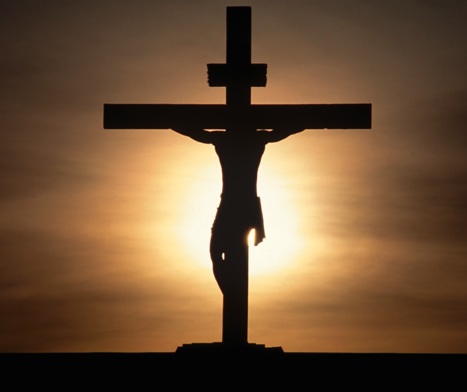 What ShallI Do With Jesus?
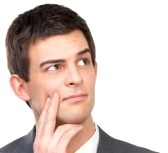 Matthew 27:11-22
After one has learned the truth about Christ,one can NEVER be the same again
John 15:21-22
Richie Thetford									            www.thetfordcountry.com
What Shall I Do With Jesus?
Things Involved in the Question
Can’t ignore it
Matthew 12:30
God’s spokesman
Hebrews 1:1-2
Our perfect example
1 Peter 2:21
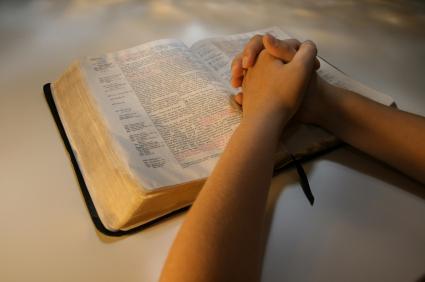 “He who rejects Me, and does not receive My words, has that which judges him—the word that I have spoken will judge him in the last day.” (John 12:48)
Richie Thetford									            www.thetfordcountry.com
What Shall I Do With Jesus?
What Some Did With Jesus
“Attracted” to Him
Luke 2:8-16
“Worshiped” Him
Matthew 2:1-2, 11
Tried to “Kill” Him
Matthew 2:16
2 Peter 2:20
Hebrews 10:29
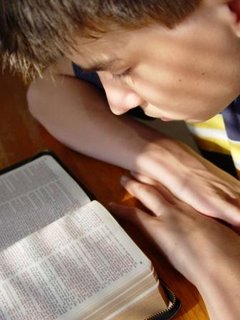 Richie Thetford									            www.thetfordcountry.com
What Shall I Do With Jesus?
What Some Did With Jesus
“Betrayed” Him
Matthew 26:14-16
“Denied” Him
Matthew 26:69-75
Tried to be “Neutral”
Matthew 27:24
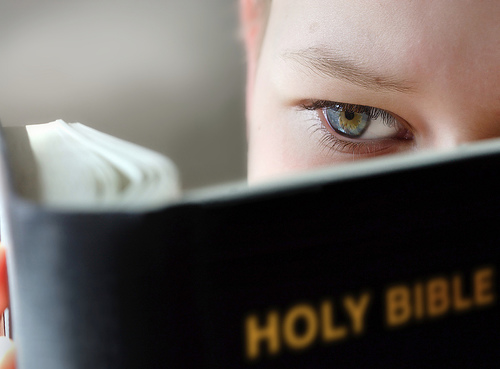 Richie Thetford									            www.thetfordcountry.com
What Shall I Do With Jesus?
What Some Did With Jesus
“Persecuted” Him
Acts 9:1-2
Acts 26:10-11
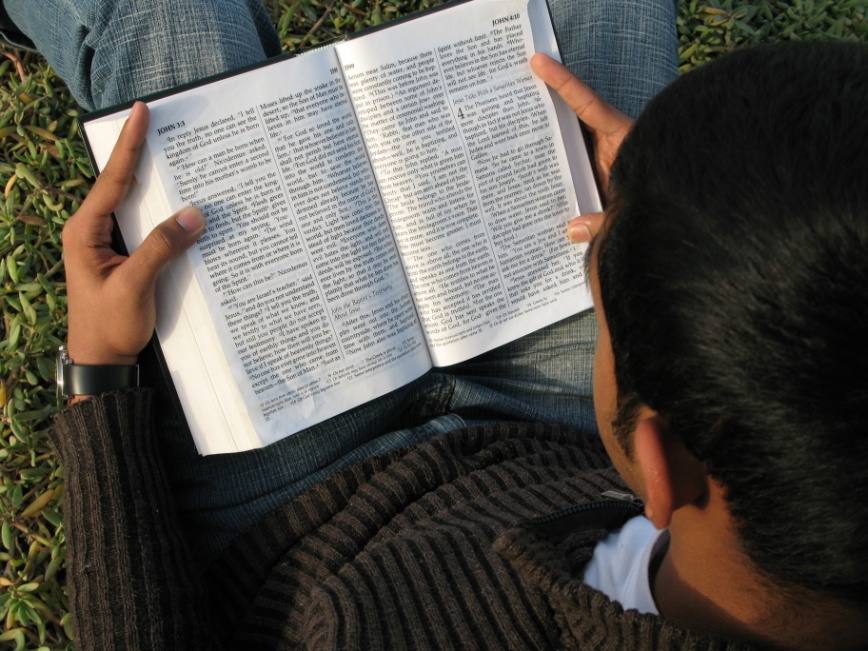 The Question is Still Before Us!
Richie Thetford									            www.thetfordcountry.com
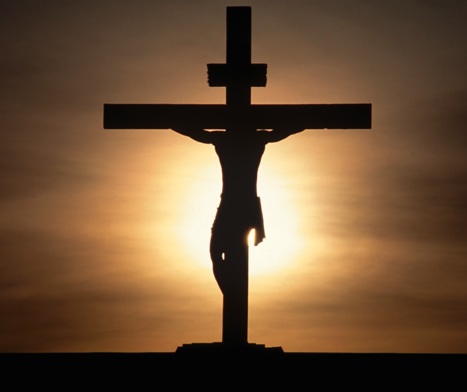 What ShallI Do With YOU?
What ShallI Do With Jesus?
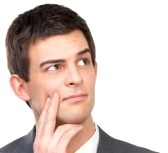 Some Day the Question Will Be Reversed!
Revelation 3:19-21
2 Corinthians 5:10
Matthew 10:32-33
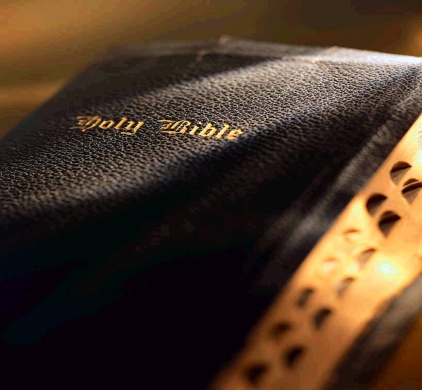 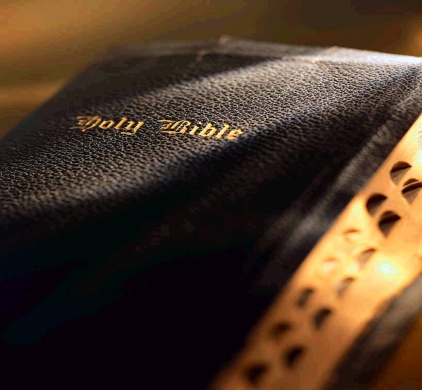 Richie Thetford									            www.thetfordcountry.com